小清新教育教学PPT模板
讲课人：xxx
[Speaker Notes: 点击即可编辑点击即可编辑点击即可编辑]
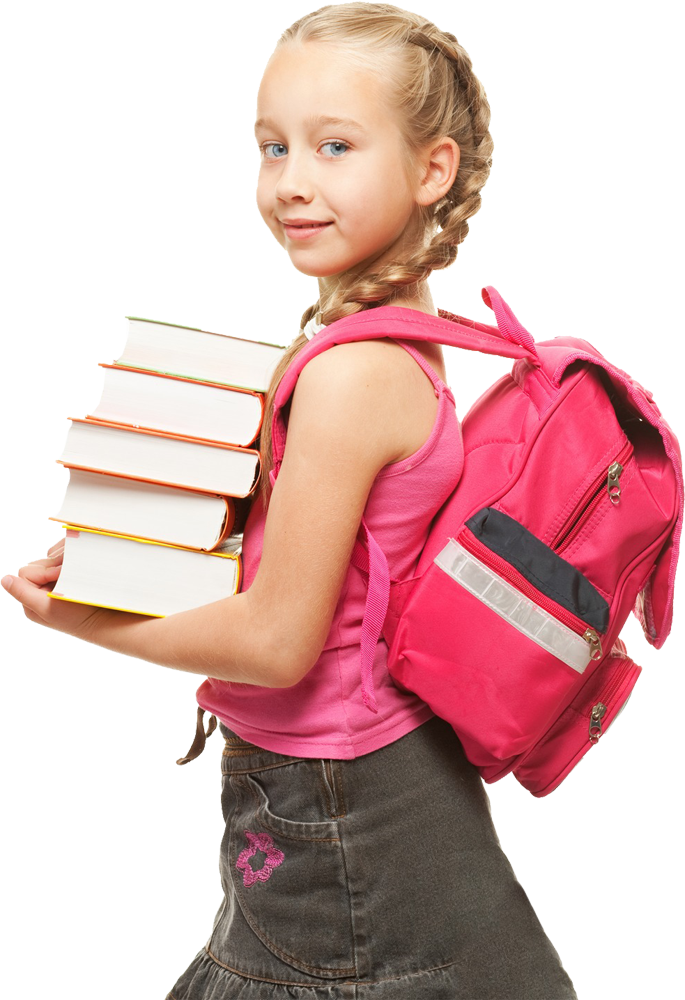 1
请在此处输入您的标题
目    录
2
请在此处输入您的标题
3
请在此处输入您的标题
4
请在此处输入您的标题
01
此处输入您的节标题
请在此处输入您的副标题
请在此处输入您的标题
输入标题
内容
点击此处输入您的内容，建议微软雅黑或者黑体，本模版所有图形线条及其相应素材均可编辑、更改颜色。
输入标题
点击此处输入您的内容，建议微软雅黑或者黑体，本模版所有图形线条及其相应素材均可编辑、更改颜色。
内容
内容
请在此处输入您的标题
点击此处输入您的内容，建议微软雅黑或者黑体
60%
点击此处输入您的内容，建议微软雅黑或者黑体
40%
请在此处输入您的标题
输入标题
点击此处输入您的内容，建议微软雅黑或者黑体，本模版所有图形线条及其相应素材均可编辑、更改颜色。
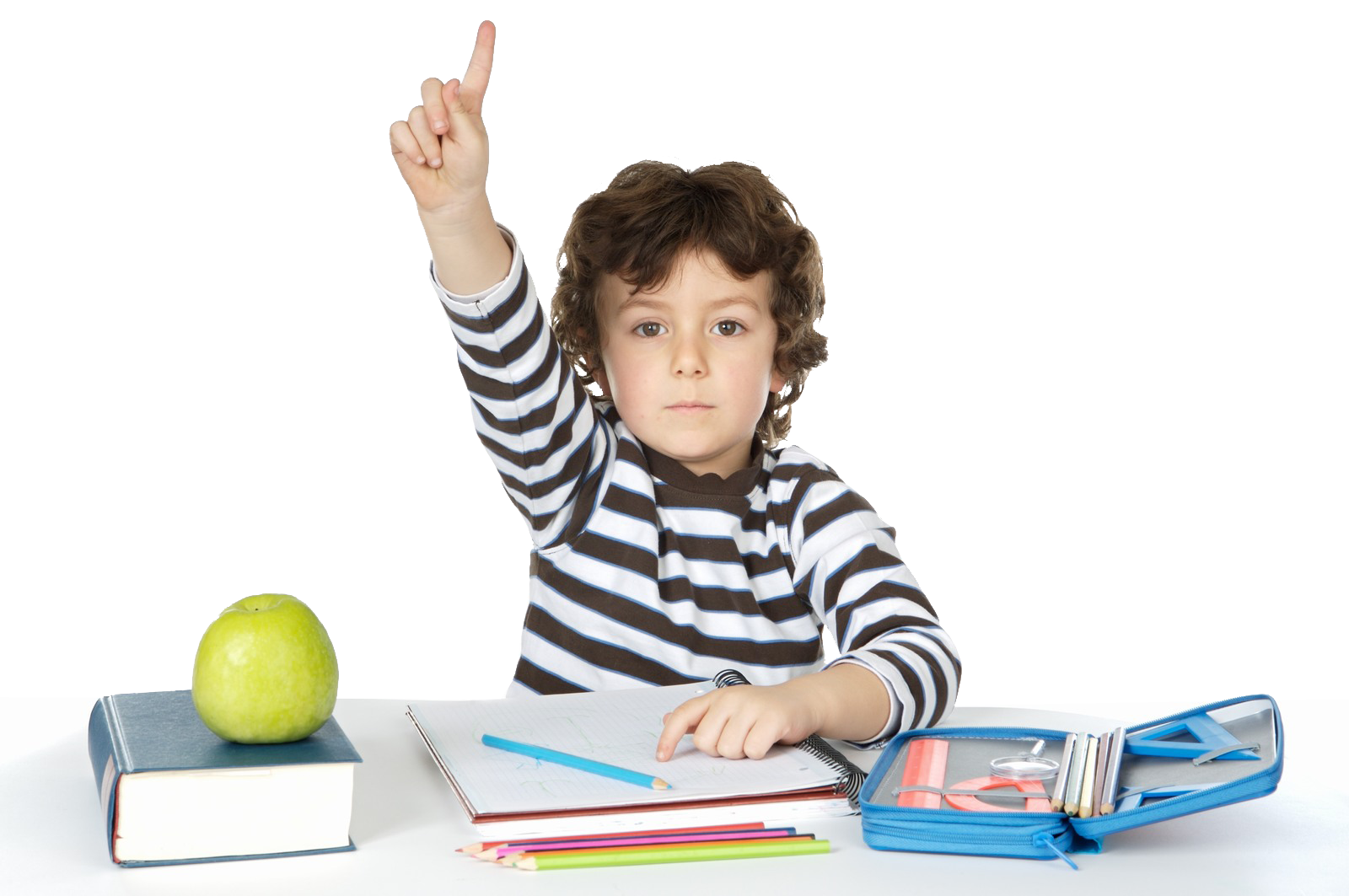 输入标题
点击此处输入您的内容，建议微软雅黑或者黑体，本模版所有图形线条及其相应素材均可编辑、更改颜色。
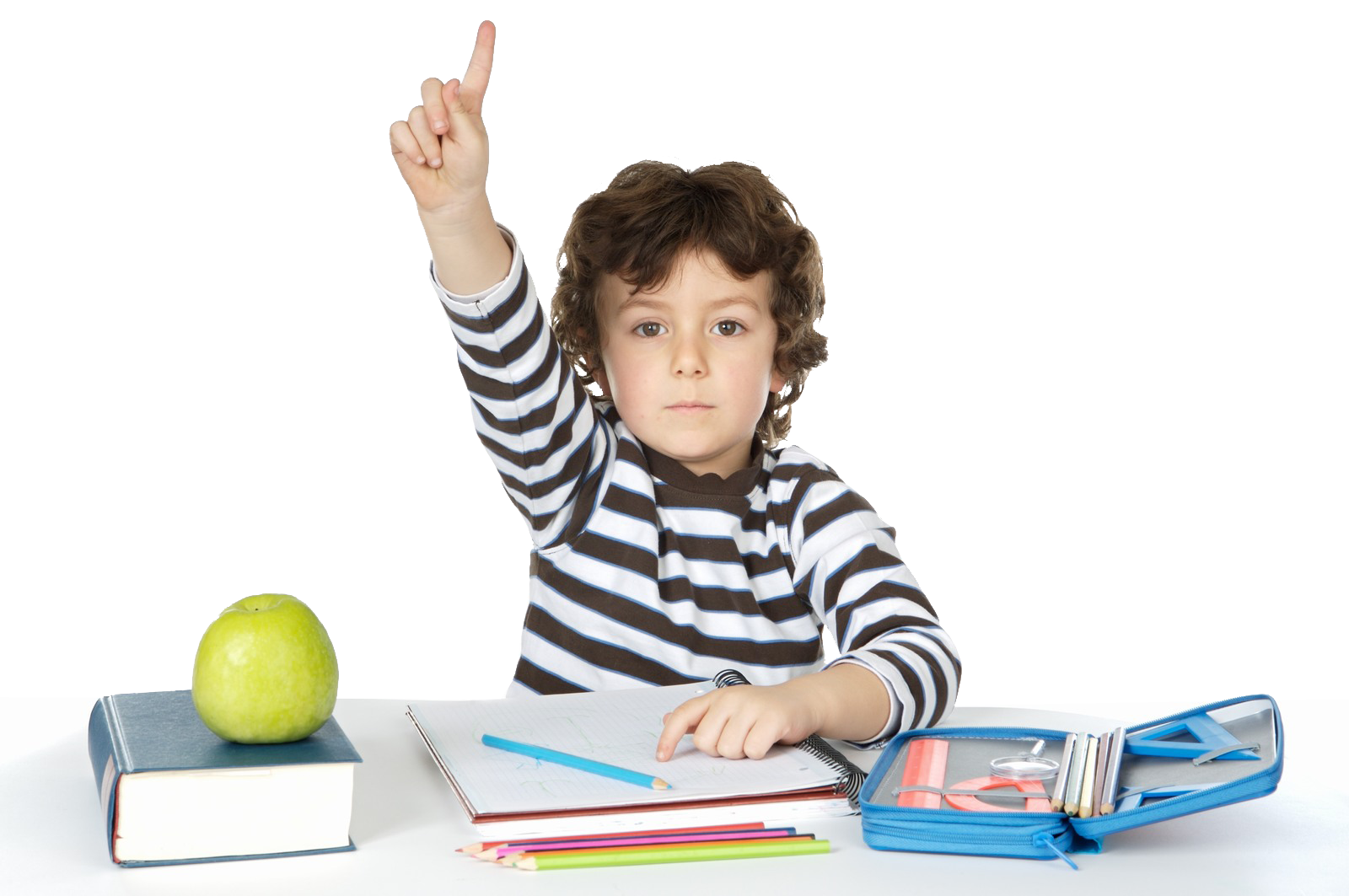 标
题
点击此处输入您的内容，建议微软雅黑或者黑体，本模版所有图形线条均可编辑
点击此点击即可编辑点击即可编辑点击即可编辑本模版所有图形线条及其相应素材均可编辑、更改颜色。点击此处输入您的内容，建议微软雅黑或者黑体，本模版所有图形线条及其相应素材均可编辑、更改颜色。
请在此处输入您的标题
优势
机会
S
T
点击此处输入您的内容，建议微软雅黑或者黑体
点击此处输入您的内容，建议微软雅黑或者黑体
分析
W
O
劣势
威胁
点击此处输入您的内容，建议微软雅黑或者黑体
点击此处输入您的内容，建议微软雅黑或者黑体
此处输入您的标题
1
2
3
4
文本
文本
文本
文本
点击此处输入您的内容，建议微软雅黑或者黑体，本模版所有图形线条及其相应素材均可编辑、更改颜色。点击此处输入您的内容，建议微软雅黑或者黑体，本模版所有图形线条及其相应素材均可编辑、更改颜色。
[Speaker Notes: 点击即可编辑点击即可编辑点击即可编辑]
请在此处输入您的标题
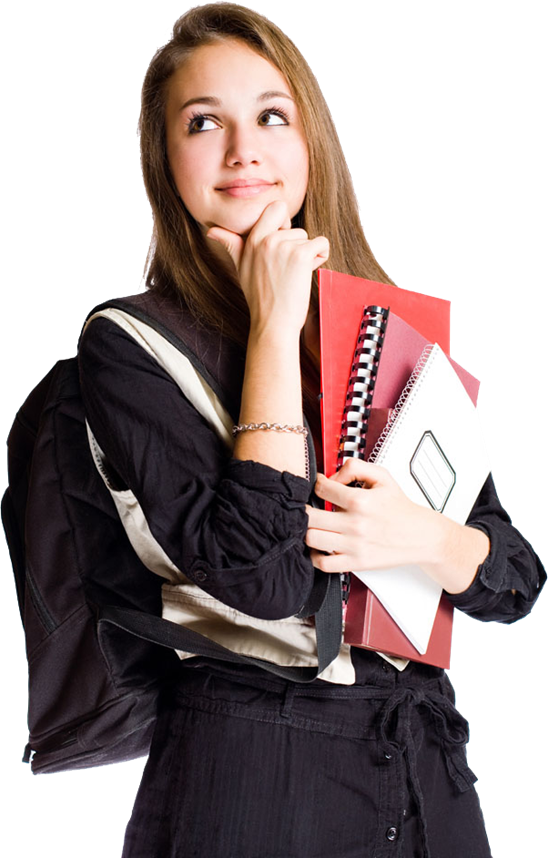 您的标题
点击此处输入您的内容，建议微软雅黑或者黑体
您的标题
点击此处输入您的内容，建议微软雅黑或者黑体
您的标题
点击此处输入您的内容，建议微软雅黑或者黑体
请在在此处输入您的标题
您的
标题
点击此处输入您的内容，建议微软雅黑或者黑体，本模版所有图形线条及其相应素材均可编辑、更改颜色。
请在此处输入您的标题
文本
文本
文本
点击即可编辑点击即可编辑点击即可编辑色。点击此处输入您的内容，建议微软雅黑或者黑体，本模版所有图形线条及其相应素材均可编辑、更改颜色。
请在此处输入您的标题
标题
点击此处输入您的内容，建议微软雅黑或者黑体，本模版所有图形线条及其相应素材均可编辑。
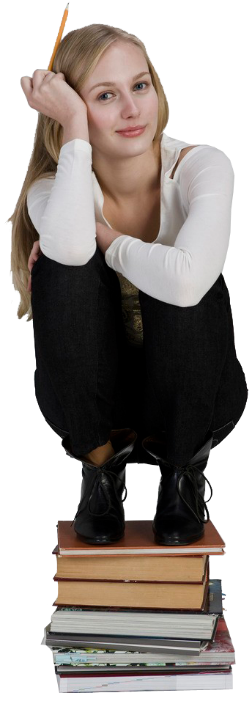 标题
点击此处输入您的内容，建议微软雅黑或者黑体，本模版所有图形线条及其相应素材均可编辑。
标题
点击此处输入您的内容，建议微软雅黑或者黑体，本模版所有图形线条及其相应素材均可编辑。
请在此处输入您的标题
点击此处输入您的内容，建议微软雅黑或者黑体，本模版所有图形线条及其相应素材均可编辑、更改颜色。点击此处输入您的内容，建议微软雅黑或者黑体，本模版所有图形线条及其相应素材均可编辑、更改颜色。
文本
文本
文本
请在此处输入您的标题
点击此处输入您的内容，建议微软雅黑或者黑体，本模版所有图形线条及其相应素材均可编辑、更改颜色。
点击此处输入您的内容，建议微软雅黑或者黑体，本模版所有图形线条及其相应素材均可编辑、更改颜色。
点击此处输入您的内容，建议微软雅黑或者黑体，本模版所有图形线条及其相应素材均可编辑、更改颜色。
请在此处输入您的标题
点击此处输入您的内容，建议微软雅黑或者黑体，本模版所有图形线条及其相应素材均可编辑、更改颜色。点击此处输入您的内容，建议微软雅黑或者黑体，本模版所有图形线条及其相应素材均可编辑、更改颜色。
您的标题
您的标题
请在此处输入您的标题
此处输入标题
此处输入标题
此处输入标题
此处输入标题
此处输入标题
此处输入标题
请在此处输入您的标题
标题
文本
请在此处输入您的文本，建议微软雅黑或者黑体；请在此处输入您的文本；建议微软雅黑或者黑体
文本
文本
[Speaker Notes: 点击即可编辑点击即可编辑点击即可编辑]
请在此处输入您的标题
2016
2017
2018
2019
点击此处输入您的内容，建议微软雅黑或者黑体
点击此处输入您的内容，建议微软雅黑或者黑体
点击此处输入您的内容，建议微软雅黑或者黑体
点击此处输入您的内容，建议微软雅黑或者黑体
[Speaker Notes: 点击即可编辑点击即可编辑点击即可编辑]
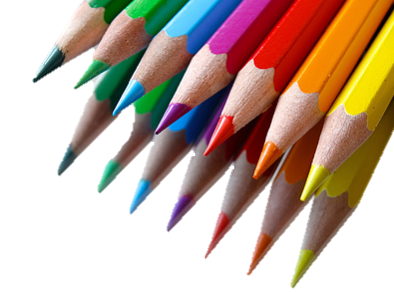 THANK YOU!
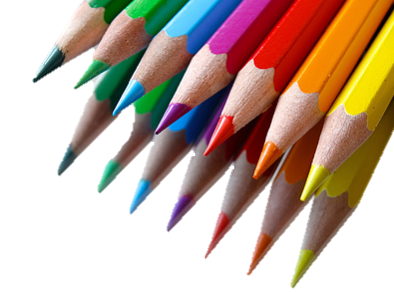 [Speaker Notes: 点击即可编辑点击即可编辑点击即可编辑]